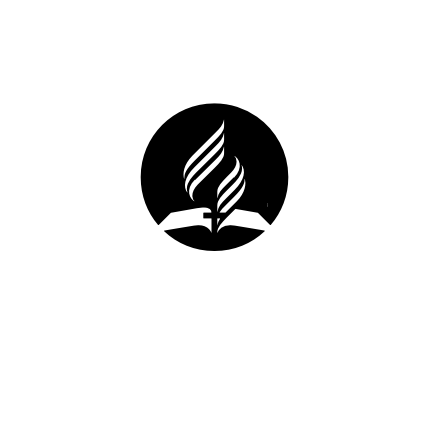 Semina ya Idara ya Mawasiliano – NETC
20 Machi 2022
TOVUTI MUHIMU KWA
Wajibu wa mwanamawasiliano katika jambo hili ni kuzitembelea tovuti hizi na kuwapatia viongozi wengine miongozo utakayoipata inayoenda na Idara husika na kuwajulisha taarifa muhimu utakazopata katika tovuti hizi. Pia wafundishe namna ya kuzitembelea tovuti hizi
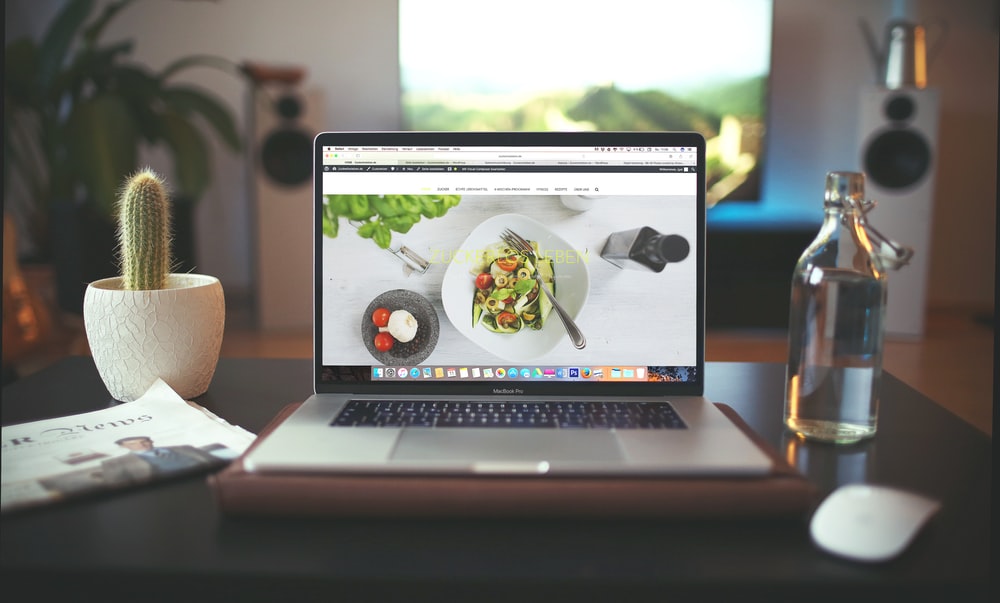 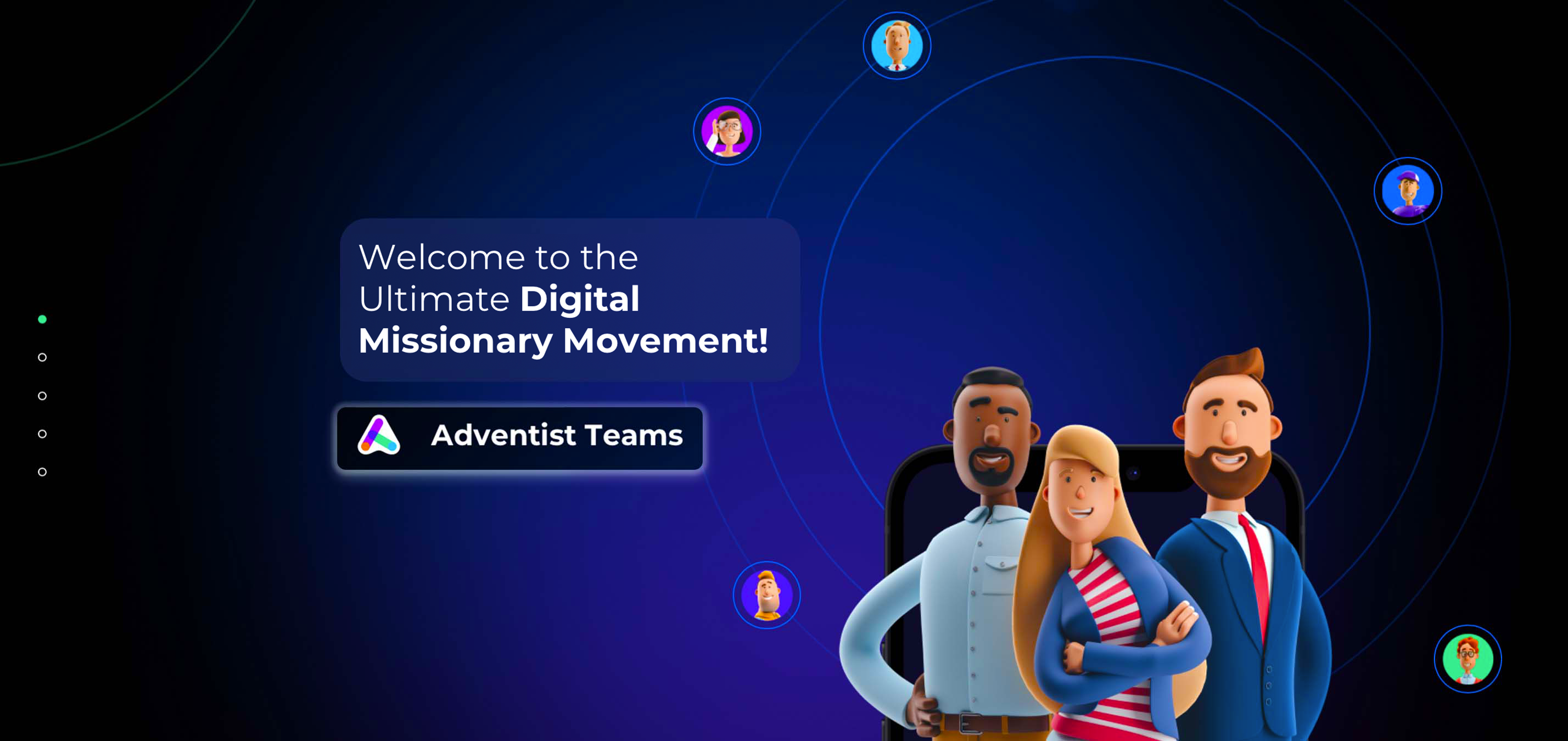 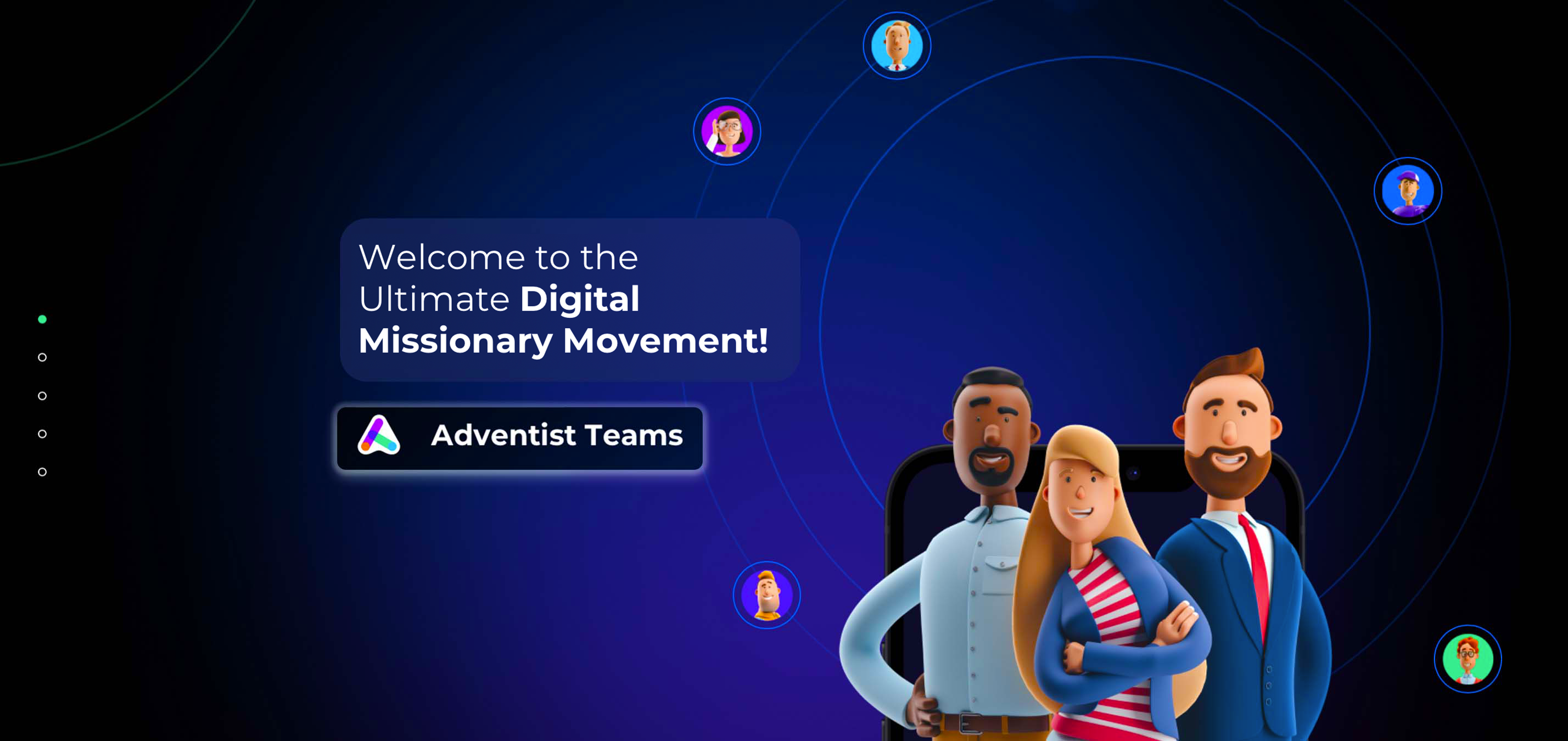 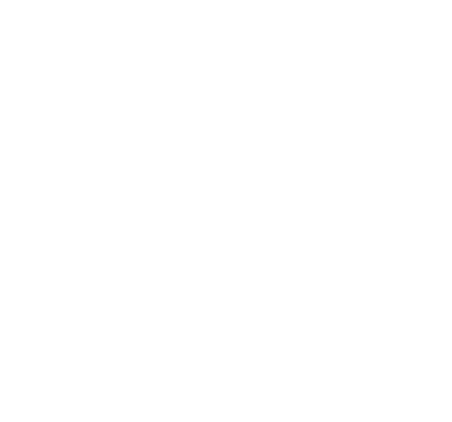 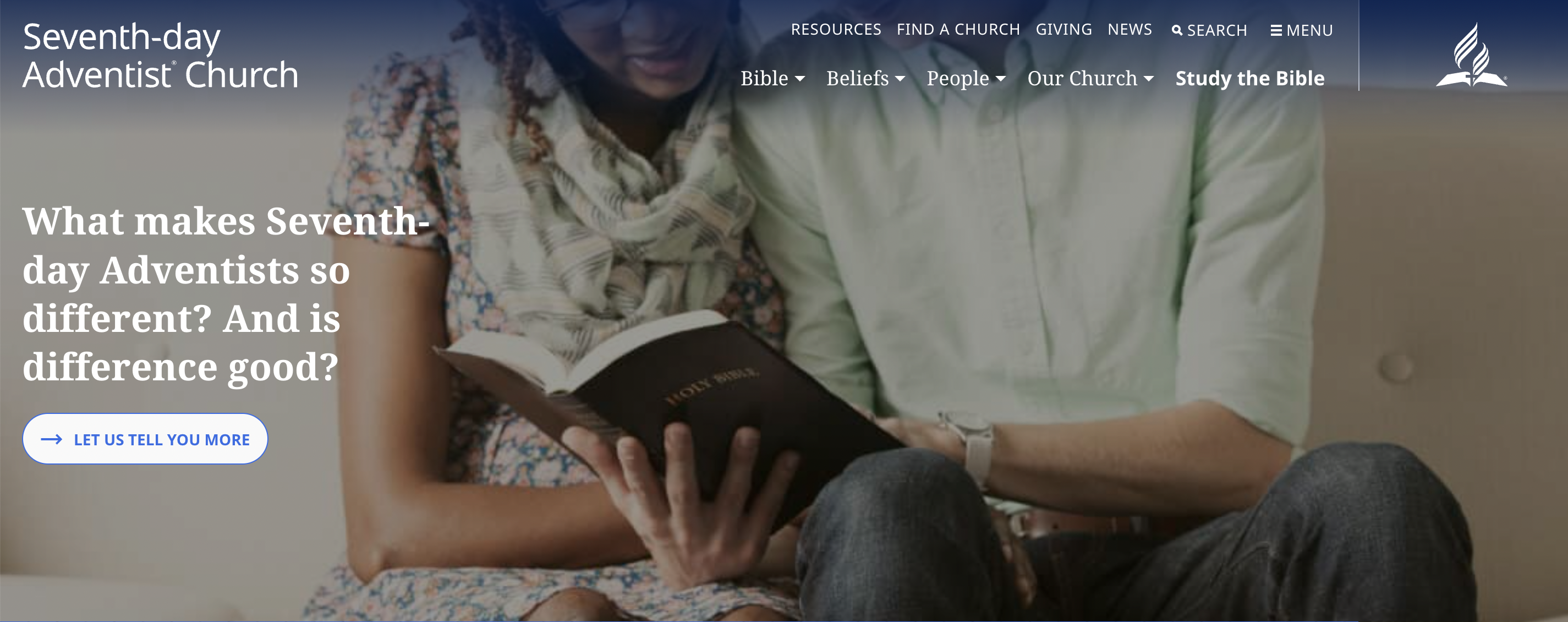 adventist.org | HII NI TOVUTI  RASMI YA KANISA
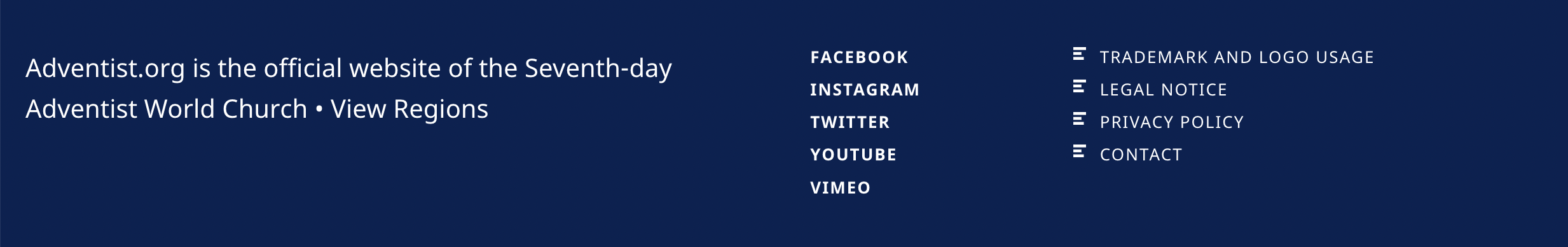 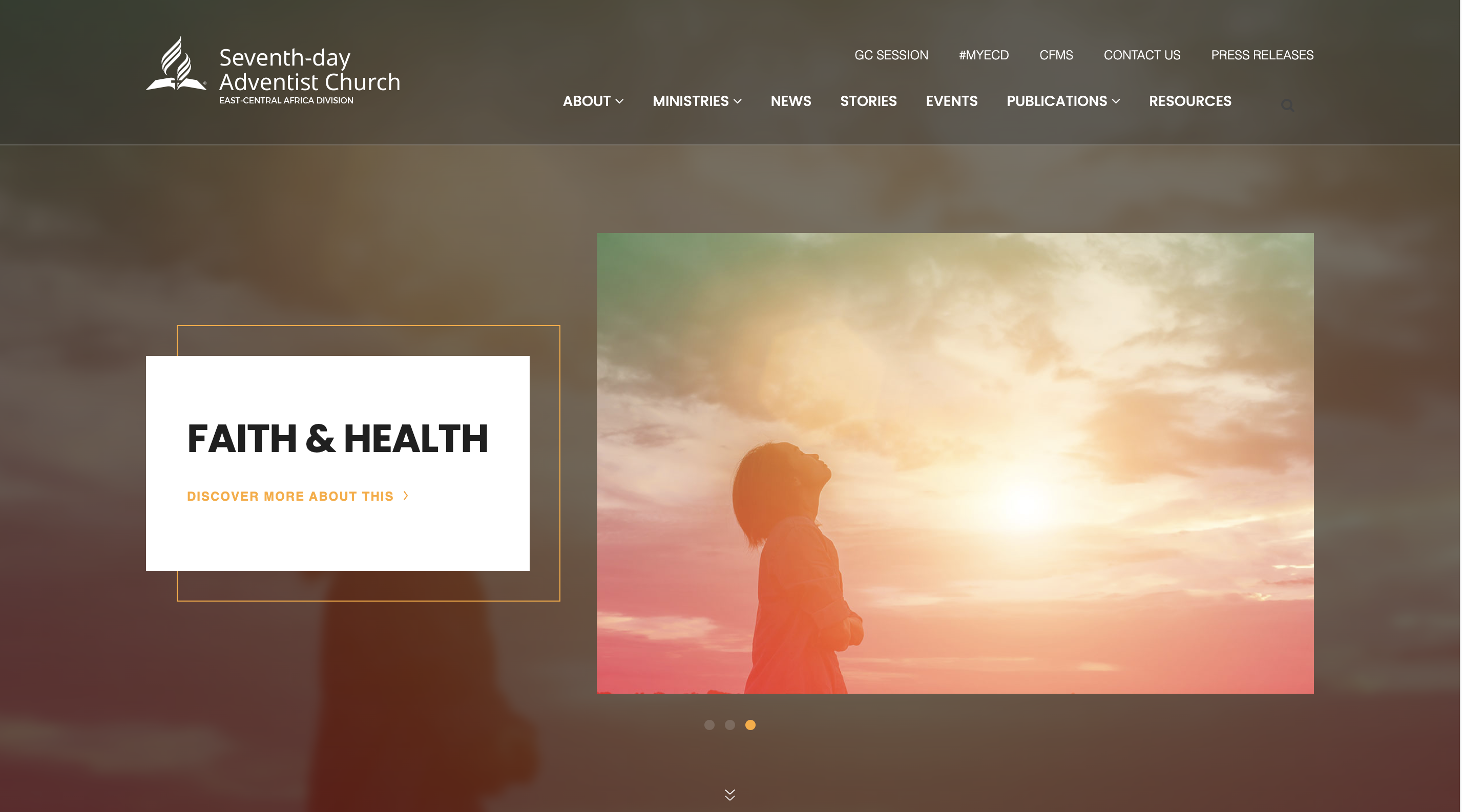 ecdadventist.org | HII NI TOVUTI  RASMI YA DIVISHENI YETU
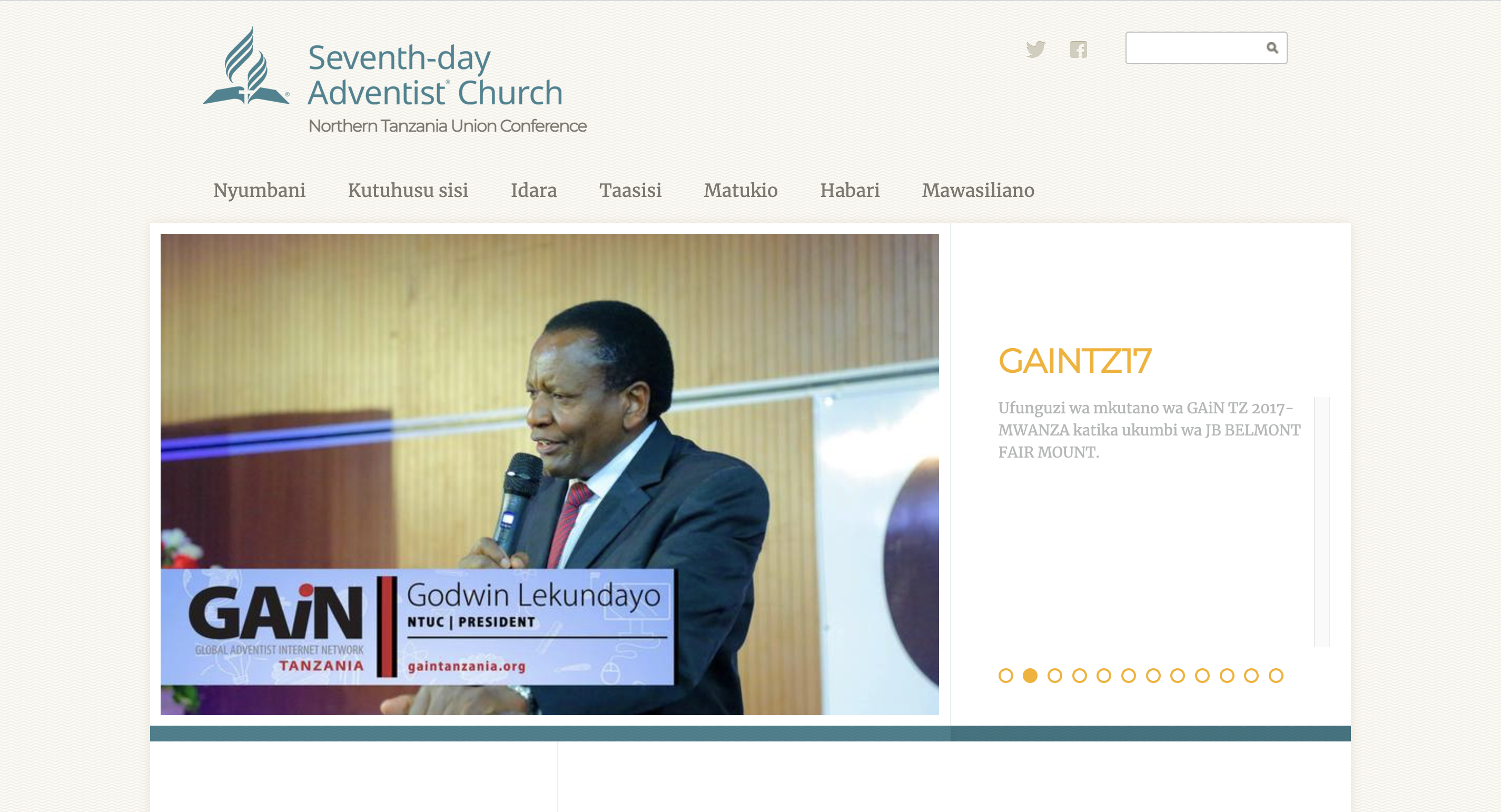 ntuc.adventistafrica.org | HII NI TOVUTI  RASMI YA UNION YA NTUC
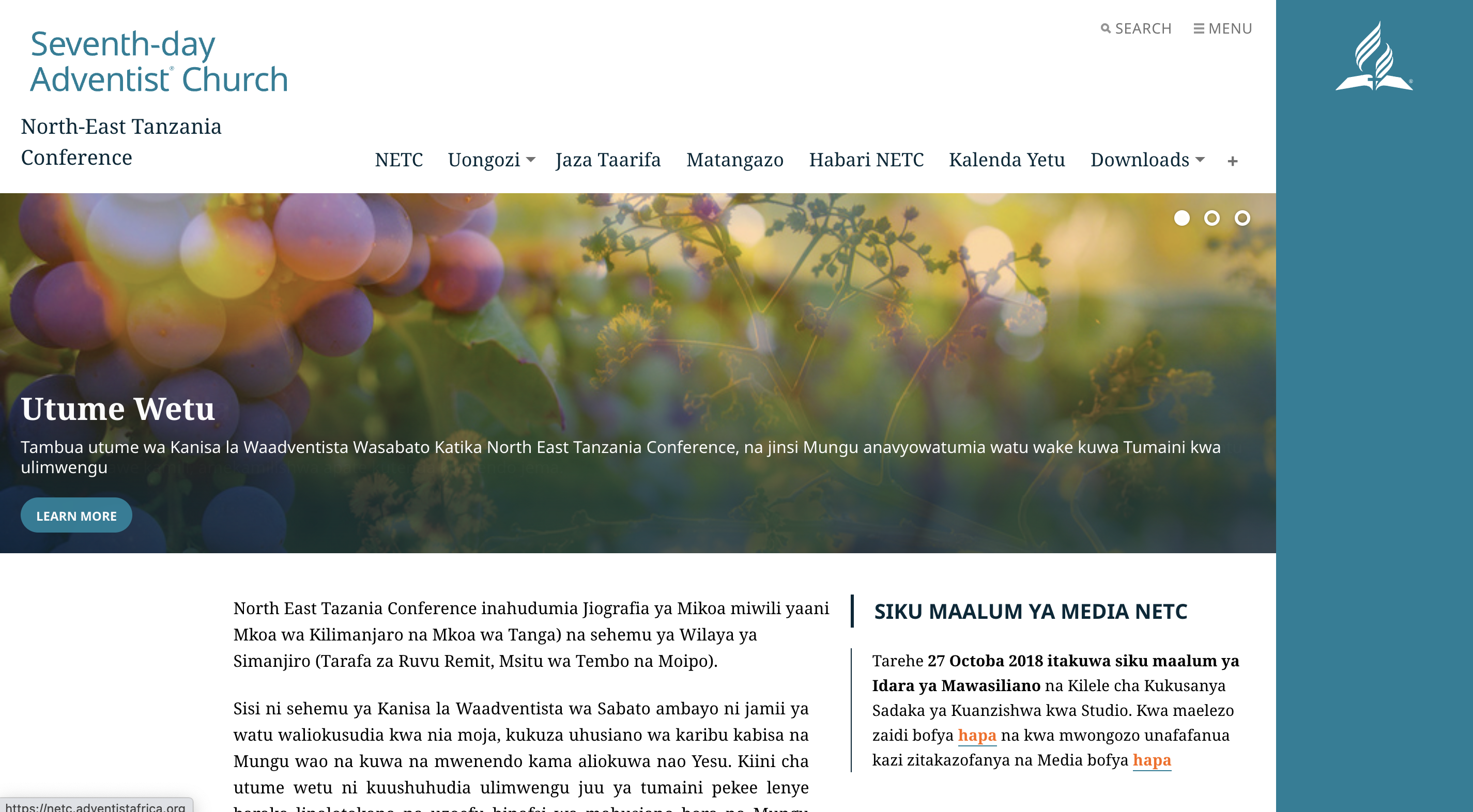 netc.adventistafrica.org | HII NI TOVUTI  RASMI YA KONFERENSI YA NETC
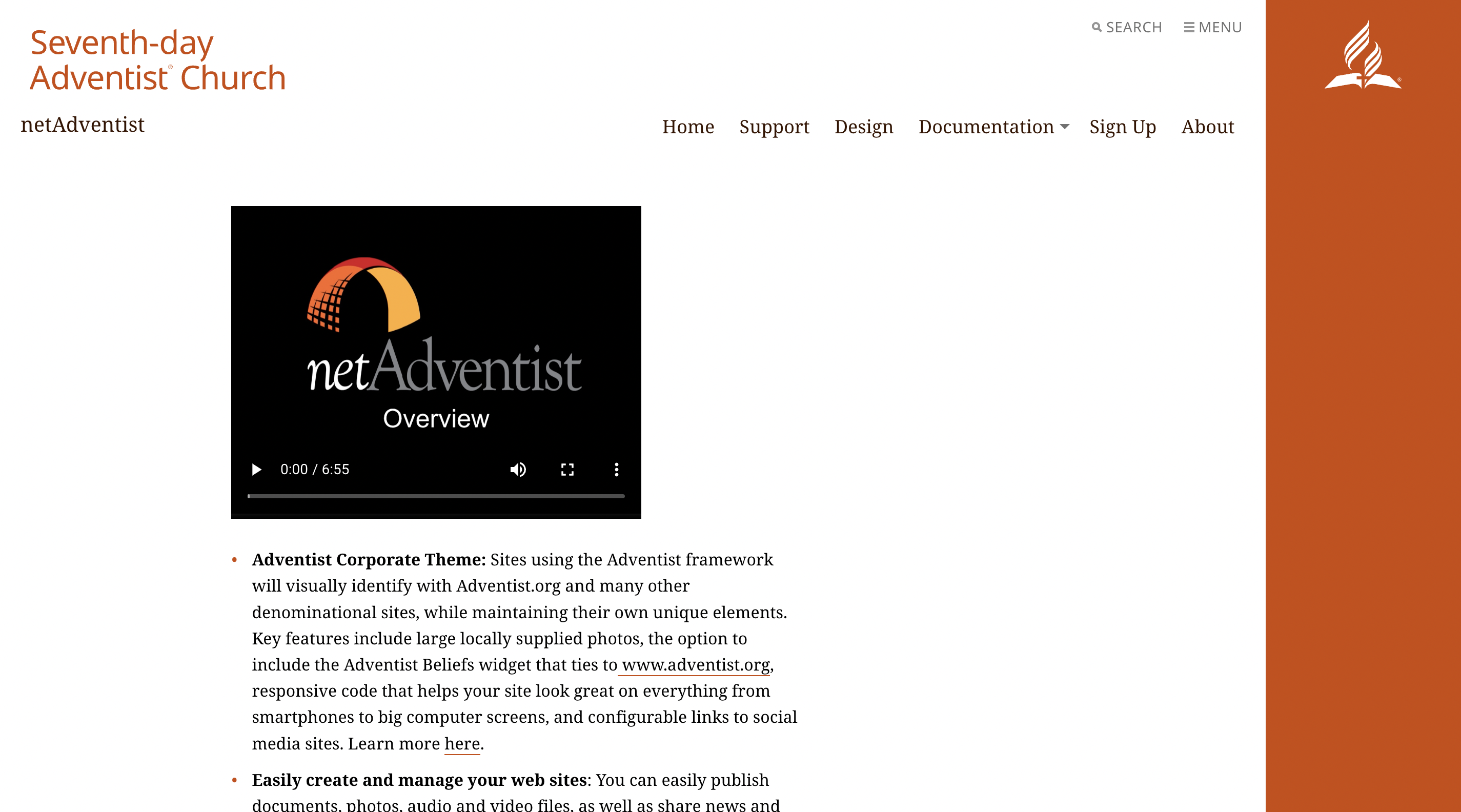 [
netadventist.org | KUTENGENEZA TOVUTI  YA KANISA BURE
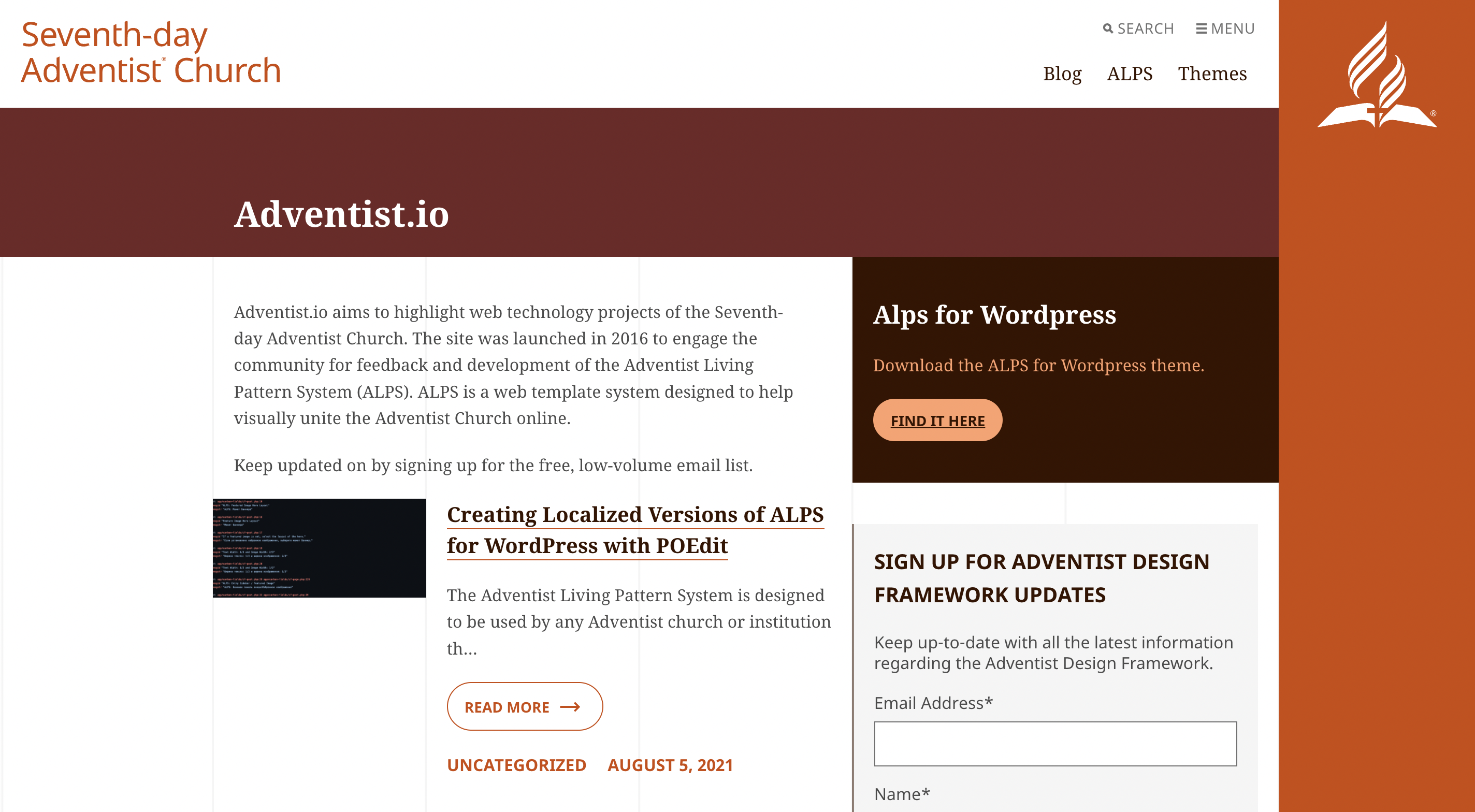 adventist.io | KUTENGENEZA TOVUTI  YA KANISA BURE
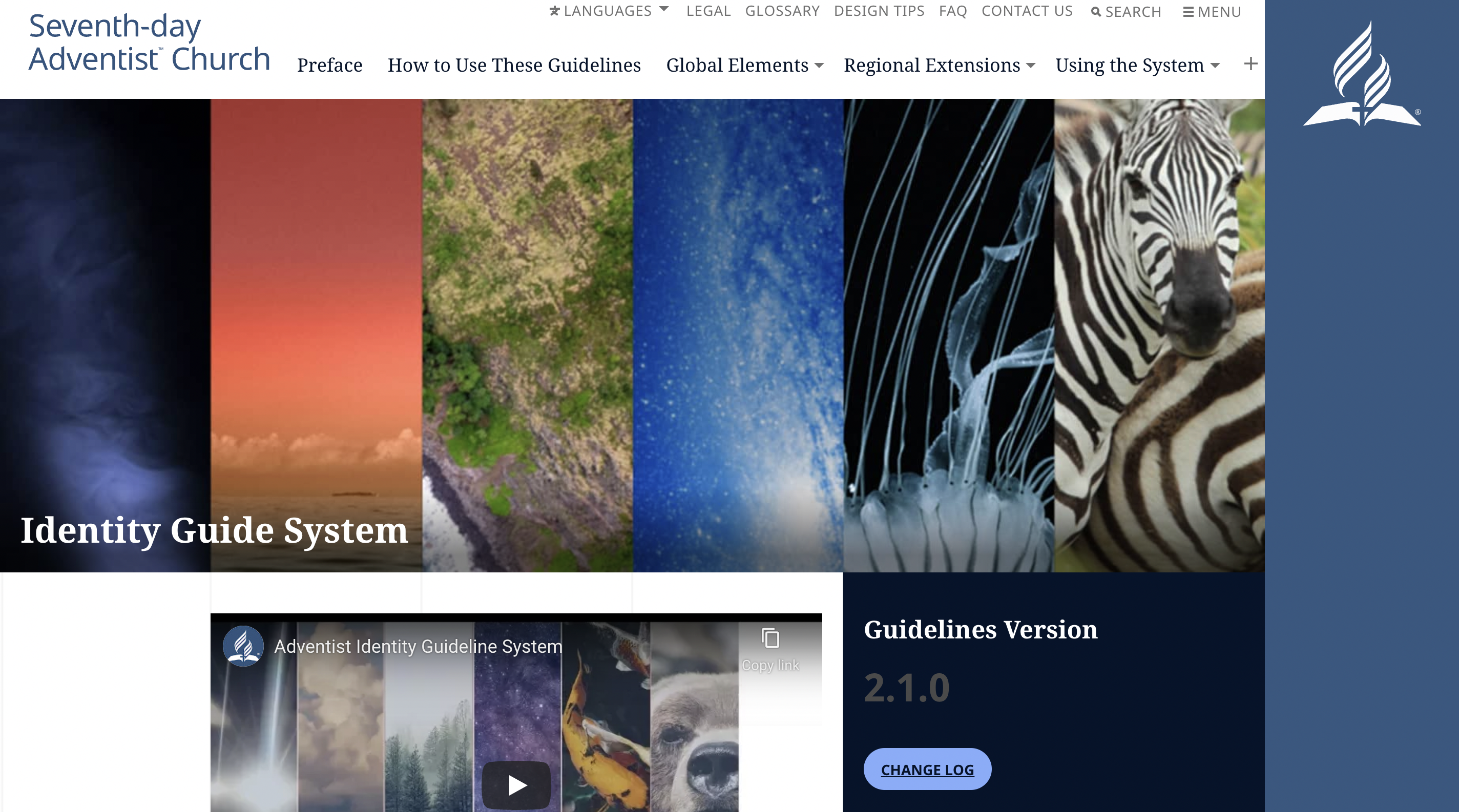 adventist.design | MFUMO WA UTAMBULISHO WA KANISA
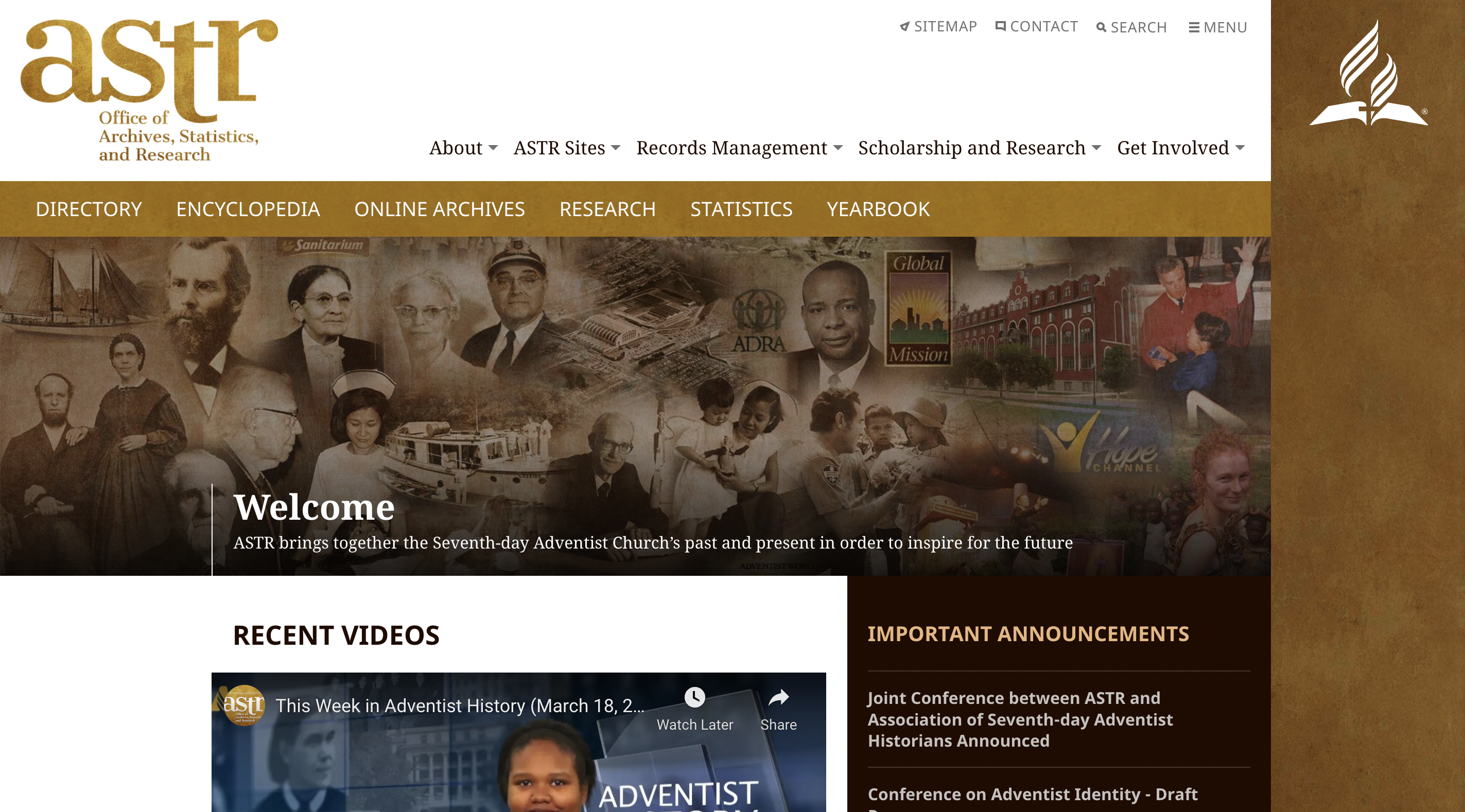 adventistarchives.org | KUMBUKUMBU, TAKWIMU & TAFITI
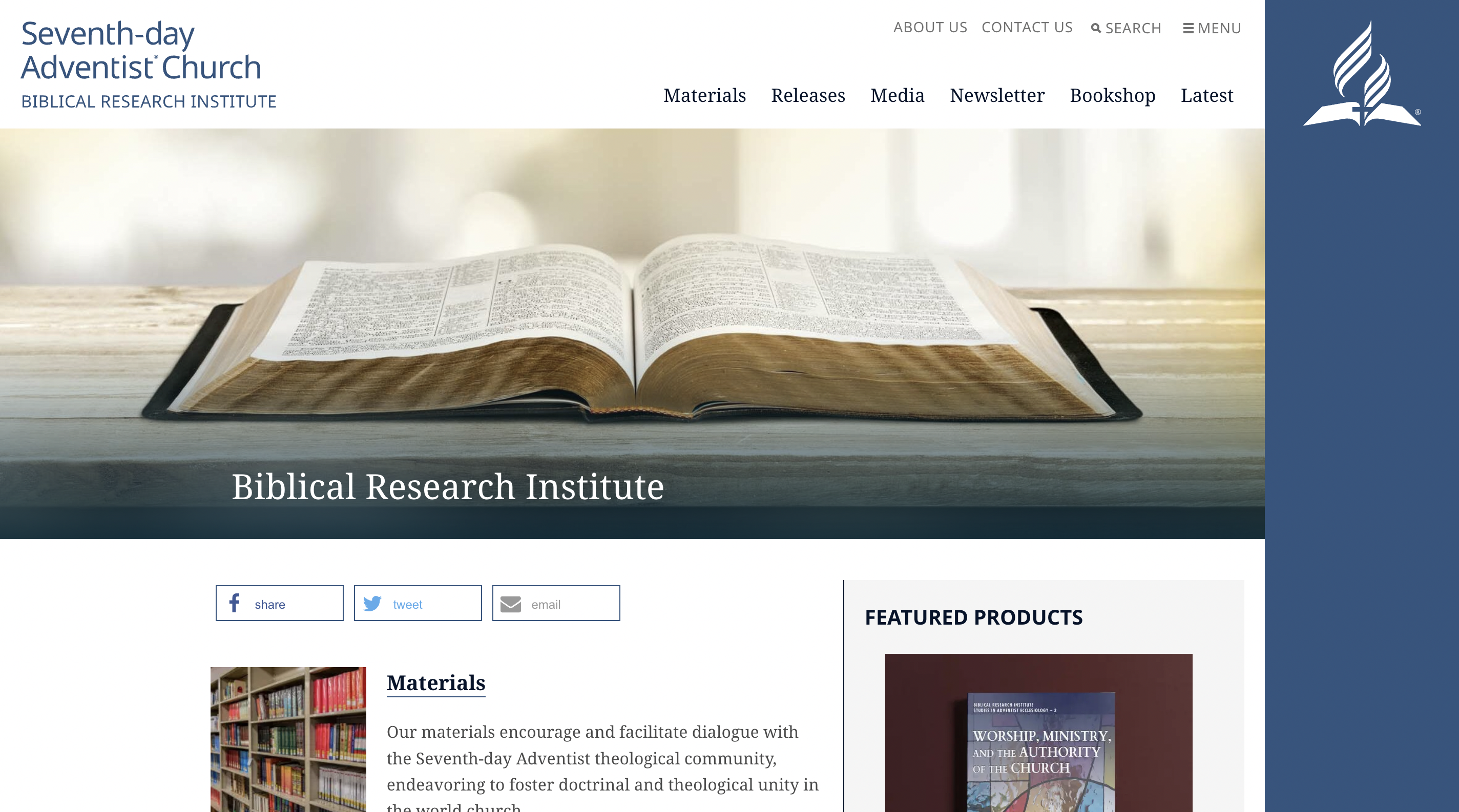 adventistbiblicalresearch.org| UCHUNGUZI WA HOJA ZA KIMAANDIKO
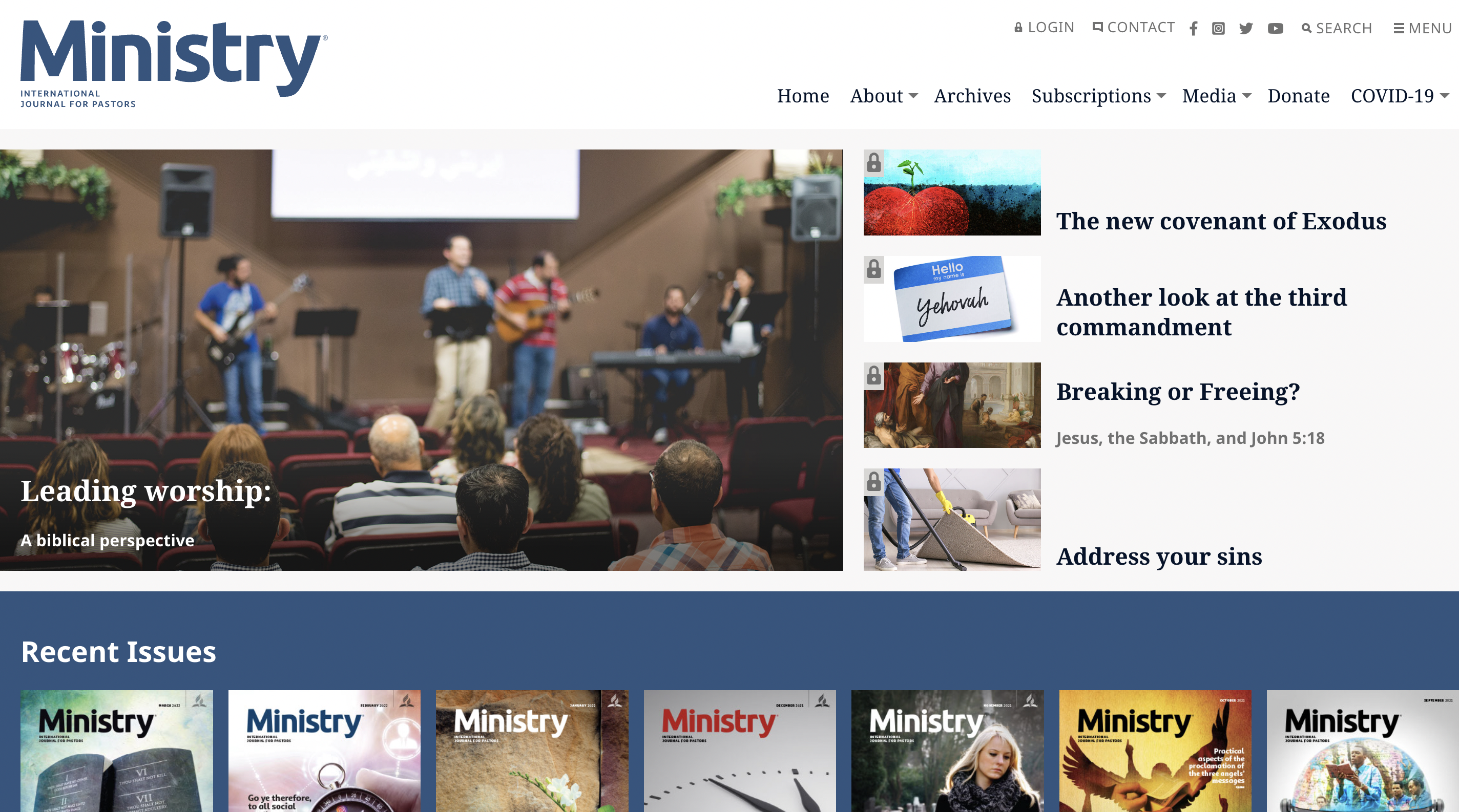 ministrymagazine.org | GAZETI LA HUDUMA ZA KICHUNGAJI
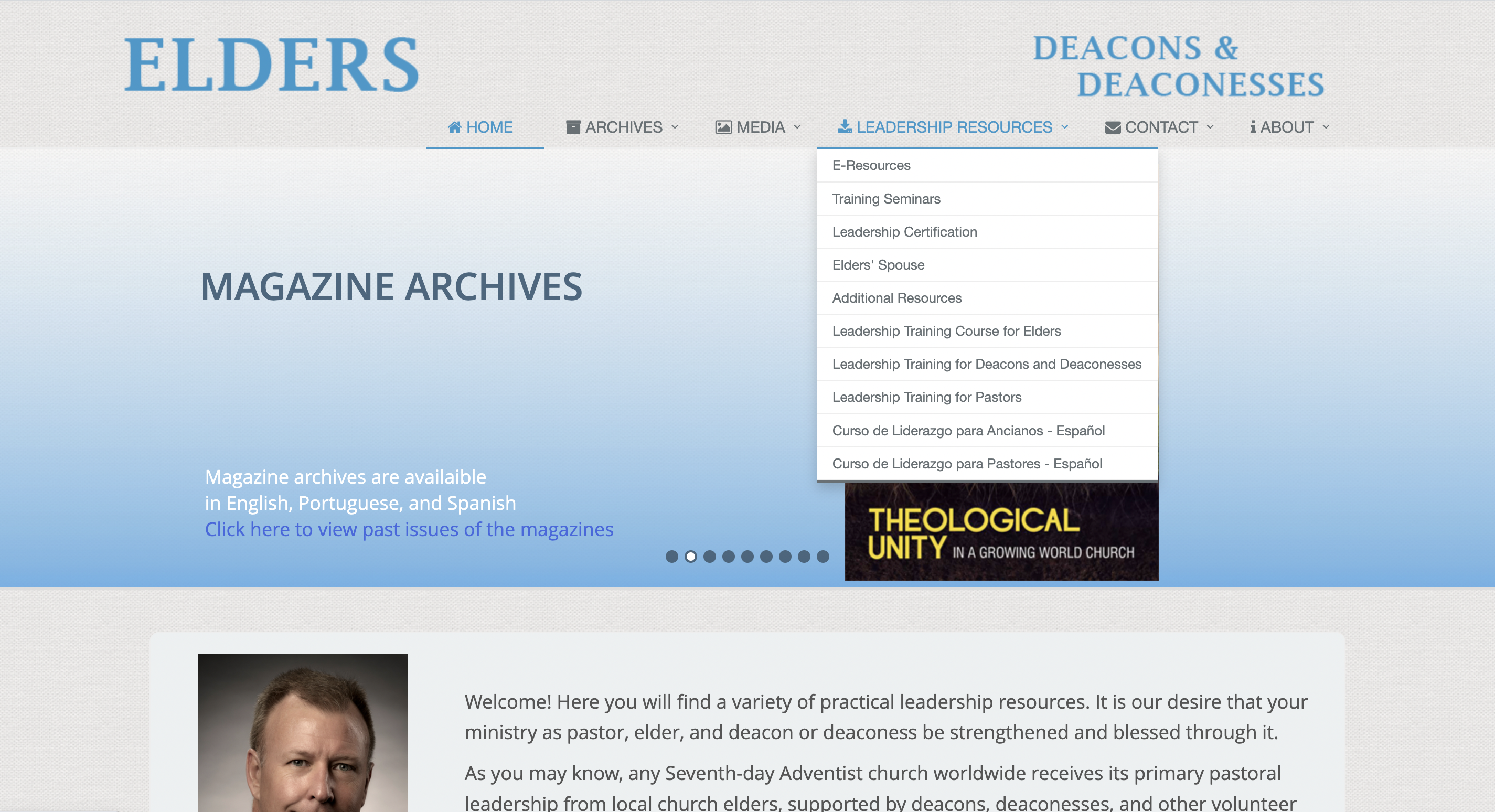 eldersdigest.org | HUDUMA ZA KIUONGOZI KWA WACHUNGAJI, WAZEE NA MASHEMASI
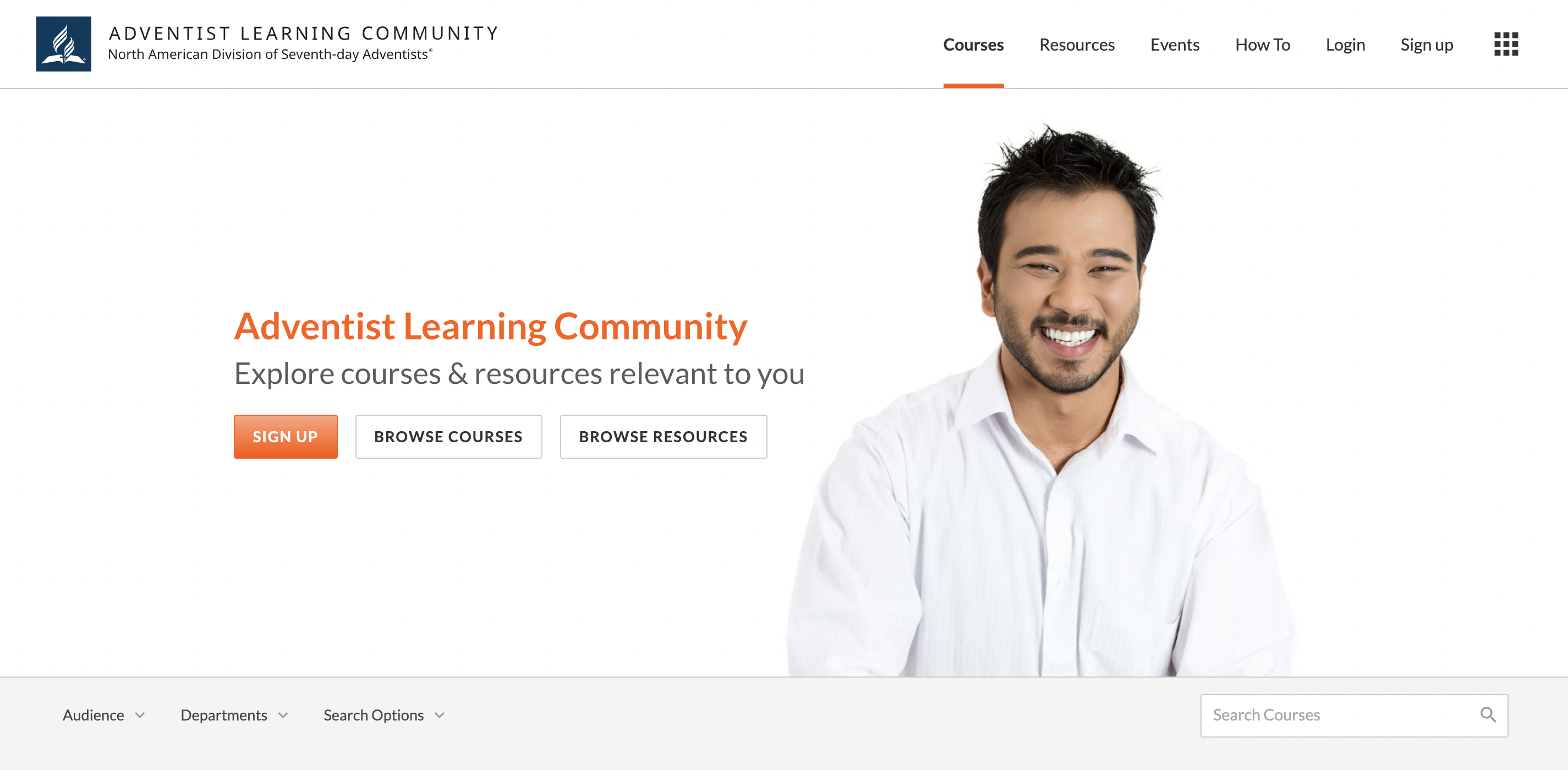 eldersdigest.org | KOZI MBALIMBALI ZA UONGOZI NA UTUME
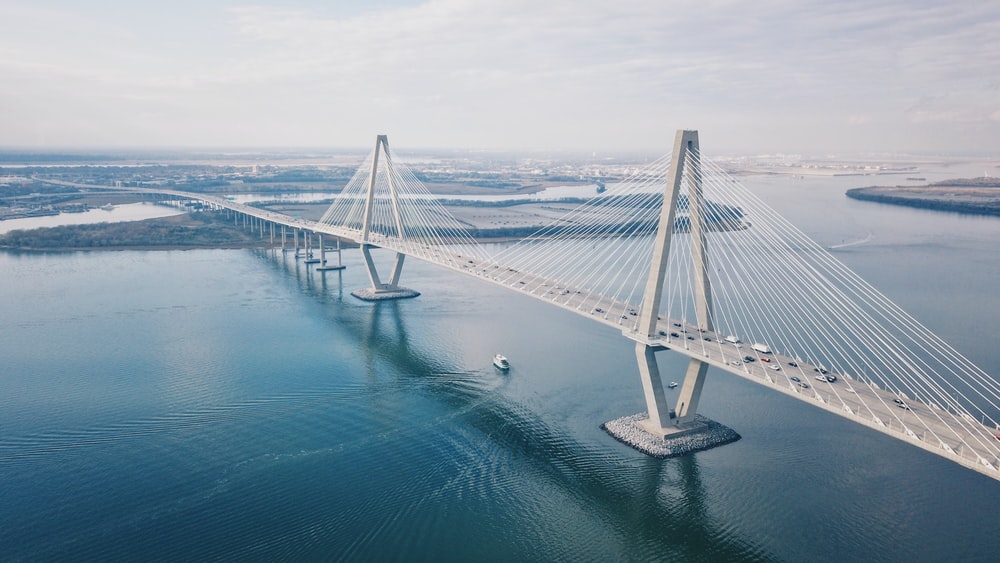 SHULE YA SABATO NA HUDUMA BINAFSI....sabbathschoolpersonalministries.org
IDARA YA WANAWAKE .... .... .... .... .... .... .... .... ....women.adventist.org
IDARA YA AFYA .... .... .... .... .... .... .... .... .... .... .... .... .healthministries.com
IDARA YA UWAKILI .... .... .... .... .... .... .... .... .... .... ...stewardship.adventist.org
IDARA YA ELIMU .... .... .... .... .... .... .... .... .... .... .... ....adventist.education
IDARA YA UCHAPISHAJI .... .... .... .... .... .... .... .... ..publishing.adventist.org
IDARA YA VIJANA .... .... .... .... .... .... .... .... .... .... .... ..gcyouthministries.org
IDARA YA WATOTO .... .... .... .... .... .... .... .... .... .... ...children.adventist.org
TOVUTI KWA AJILI YA IDARA MBALIMBALI KANISANI
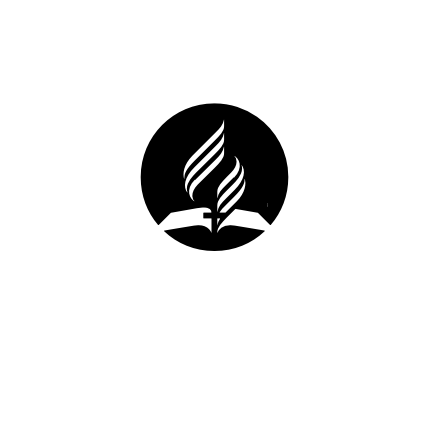 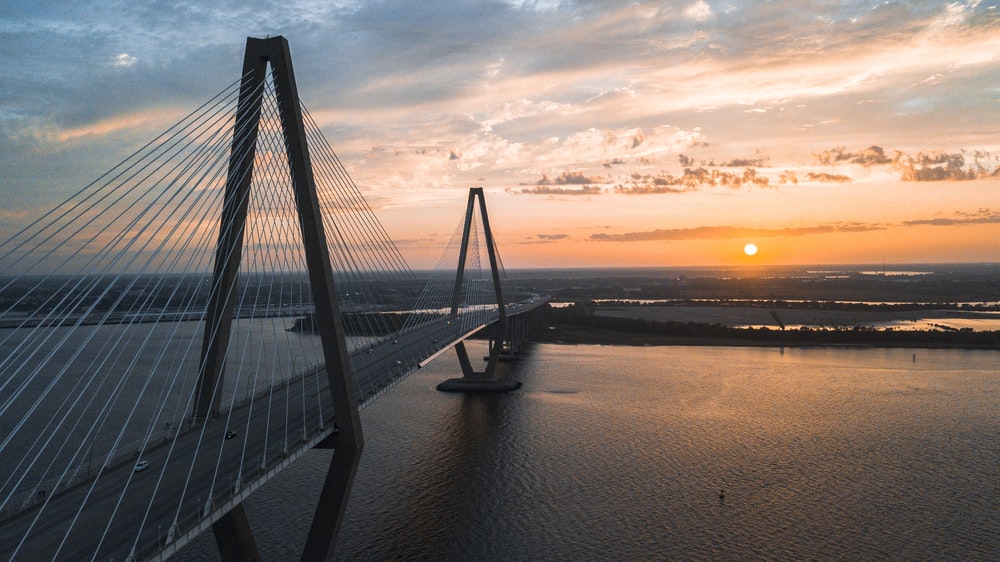 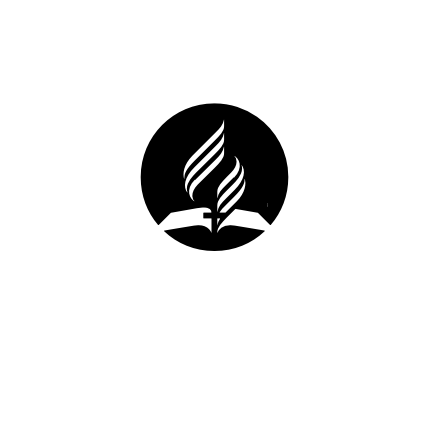 Jenga Daraja la Matumaini
Katika Kanisa Lako Mahalia